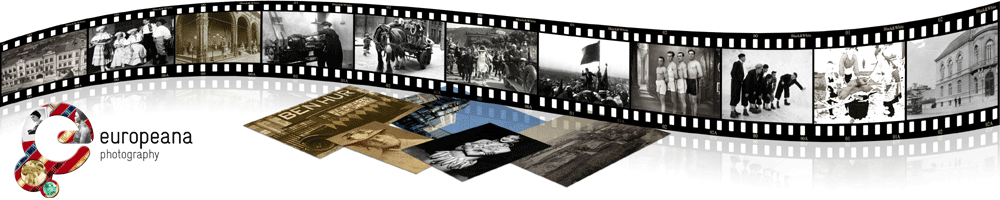 Publishing Archival Photographs: concerns, pittfalls and their technical implications
Publishing Archival Photographs: concerns, pittfalls and their technical implications
“Publishing Archival Photographs: concerns, pittfalls and their technical implications”
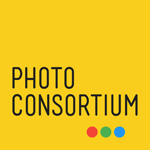 Publishing Archival PhotographsConcerns, Pittfalls and their technical implications
October 2015 – Brussels, JPEG
EuropeanaPhotography
1 February 2012 – 31 January 2015
Over 450,000 early photographs

selection, digitization, enrichment, ingestion to Europeana
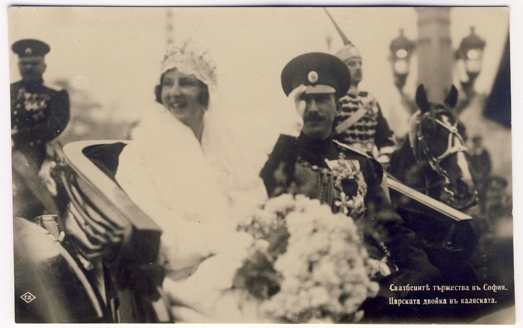 Boris III of Bulgaria and Giovanna of Italy – the celebration of the royal wedding in Sofia.

© NALIS (Bulgaria)
19 partners - 13 EU countries, 3 associate partners
Coordinator: KU LeuvenTechnical Coordinator: Promoter srl
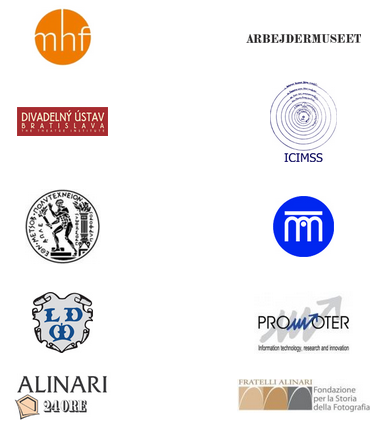 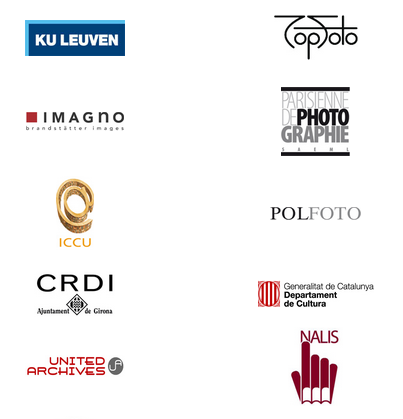 Associate partners: 
Cyprus University of Technology 
SC Bali Kiev
The Israeli Museum in Jerusalem
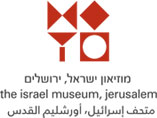 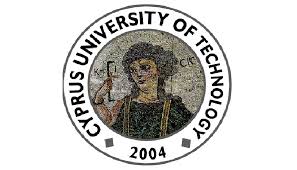 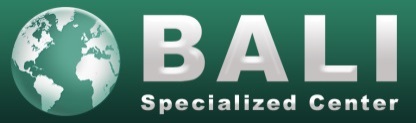 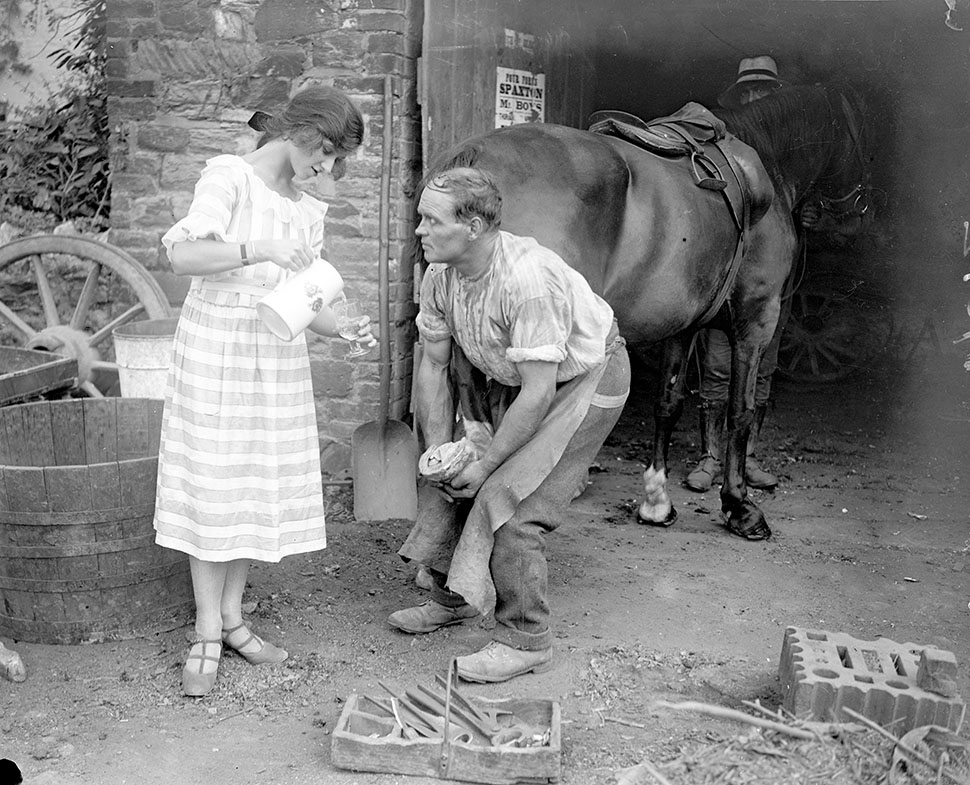 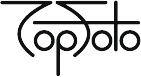 Alfieri | Bridgewater – Somerset (England), undated
Gelatin dry plate
Miss Edna Maude, a 17 year old dancer on holiday, offering the blacksmith a drink.
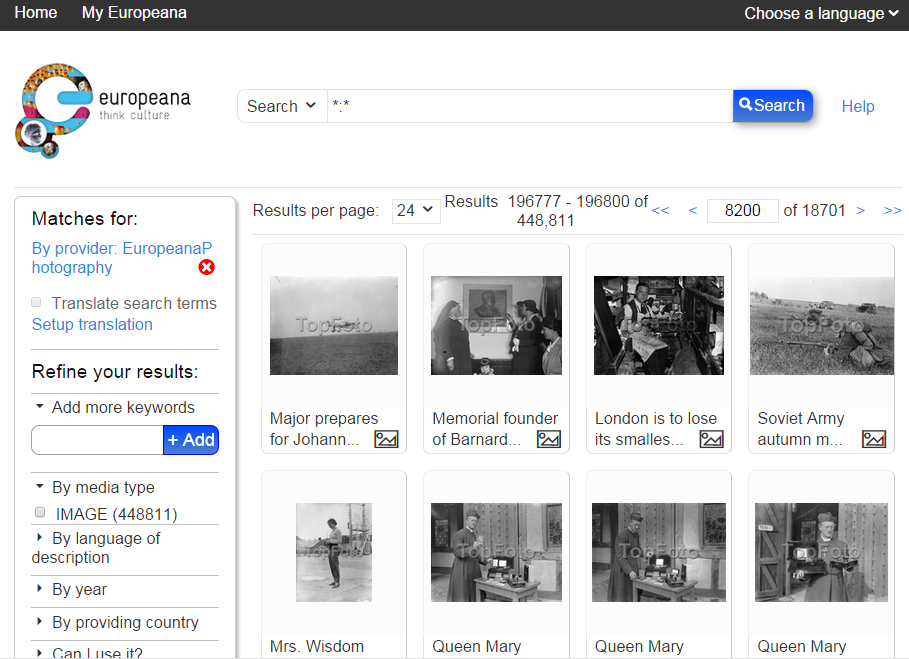 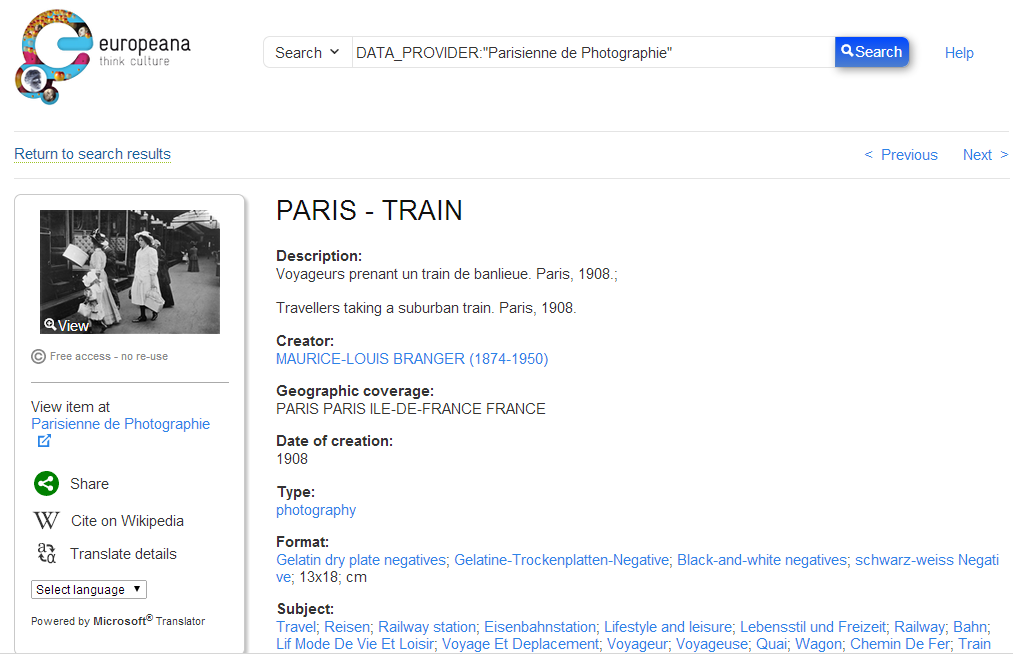 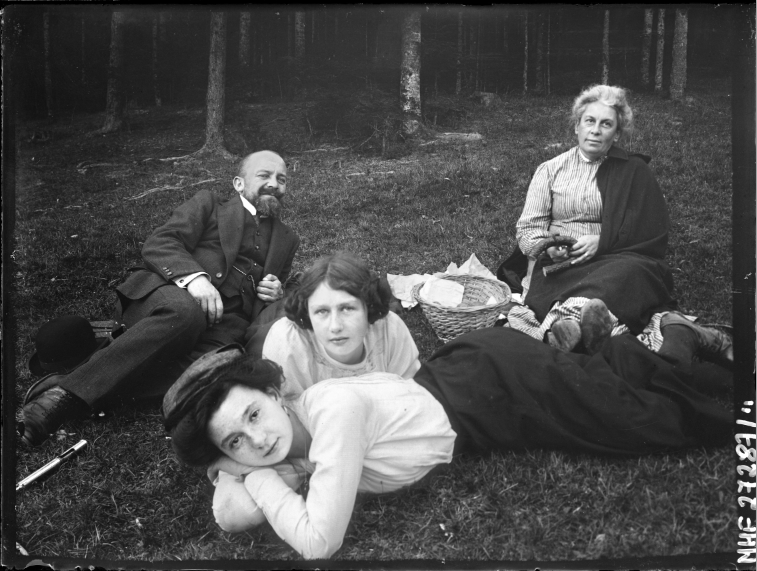 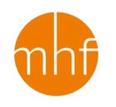 Klementyna Zubrzycka-Bączkowska | Raszówki (Poland), ca. 1910
Silver gelatin print
Picnic in the forest: a favorite pastime of the Polish gentry at the break of the 20th century. Franciszka Zubrzycka is enjoying a day out with her daughters and the local notary.
Courtesy of GenCat Cultura
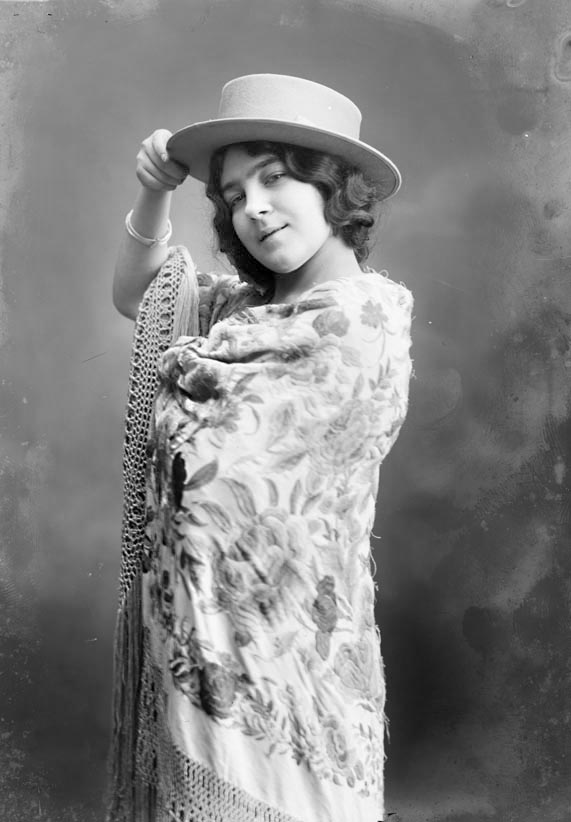 Portrait of the actress Míriam, dressed with Manila shawl and Cordovan hat.
Author: Antonio Esplugas
Collection: Antonio Esplugas
Owner: National Archive of Catalonia (ANC).
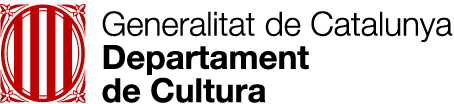 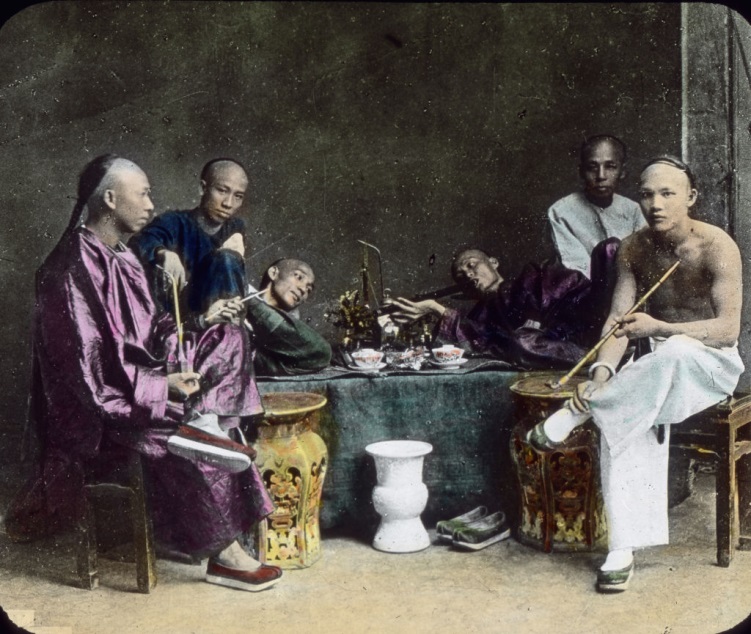 Chinese men smoking in Opium room.
© United Archives (Germany)
What will we discuss?
Experience of the project EuropeanaPhotography
Identified Problem areas
Analog to Digital
Privacy and Ethics
IPR
OUTCOMES OF THE PROJECT
451,178 digitized images accessible through Europeana currently
Digitization and metadata best practices
Multilingual vocabulary in 16 languages
EP-MINT mapping tool
IPR Guidebook
6. 	‘All Our Yesterdays’ exhibitions
7. 	PHOTOCONSORTIUM established
Techniques
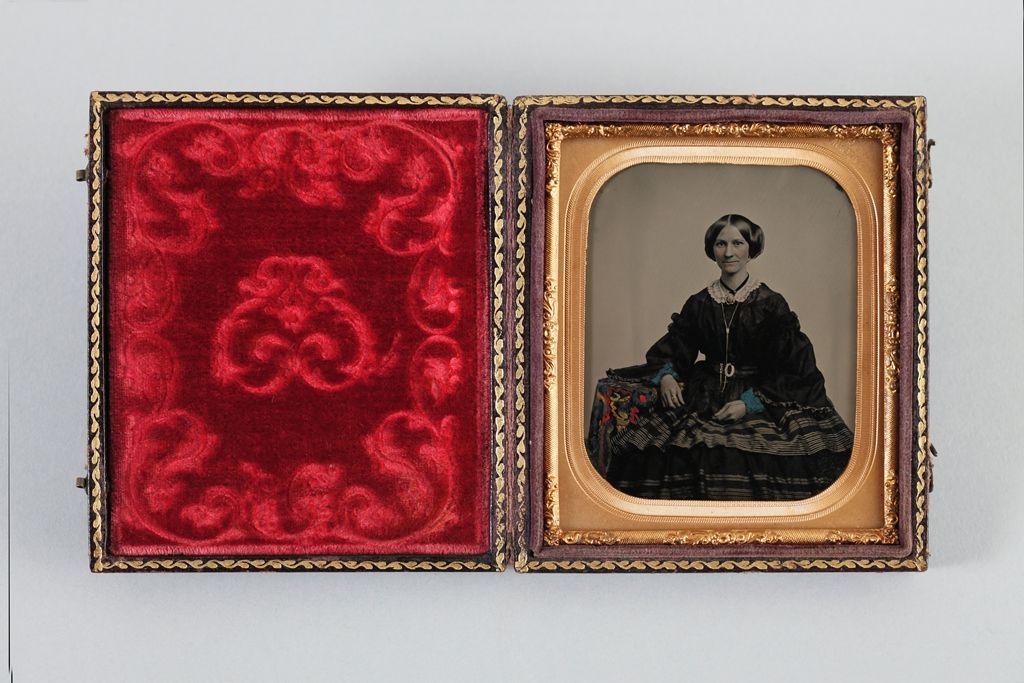 Unknown woman. © M. K. Čiurlionis National Art Museum (Lithuania)
Daguerreotype
Tintype – Ambrotype
Wet collodion
Albumen print
Gelatin dry plate
Silver gelatin print
Autochrome
Nitrate film
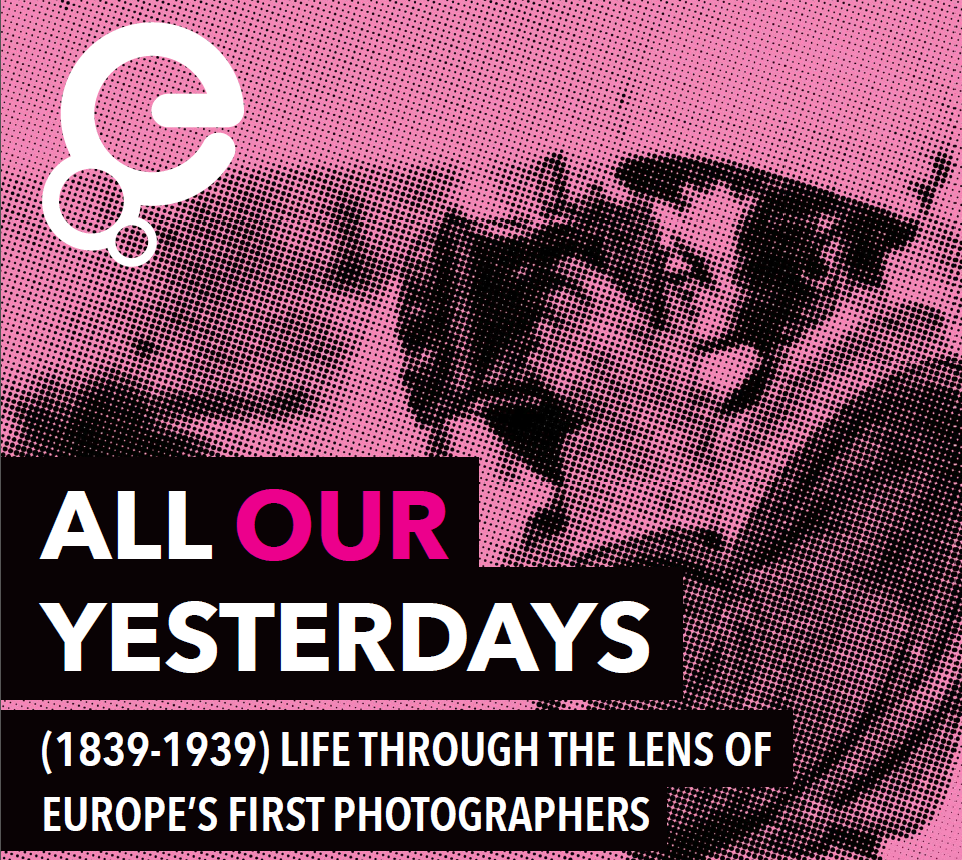 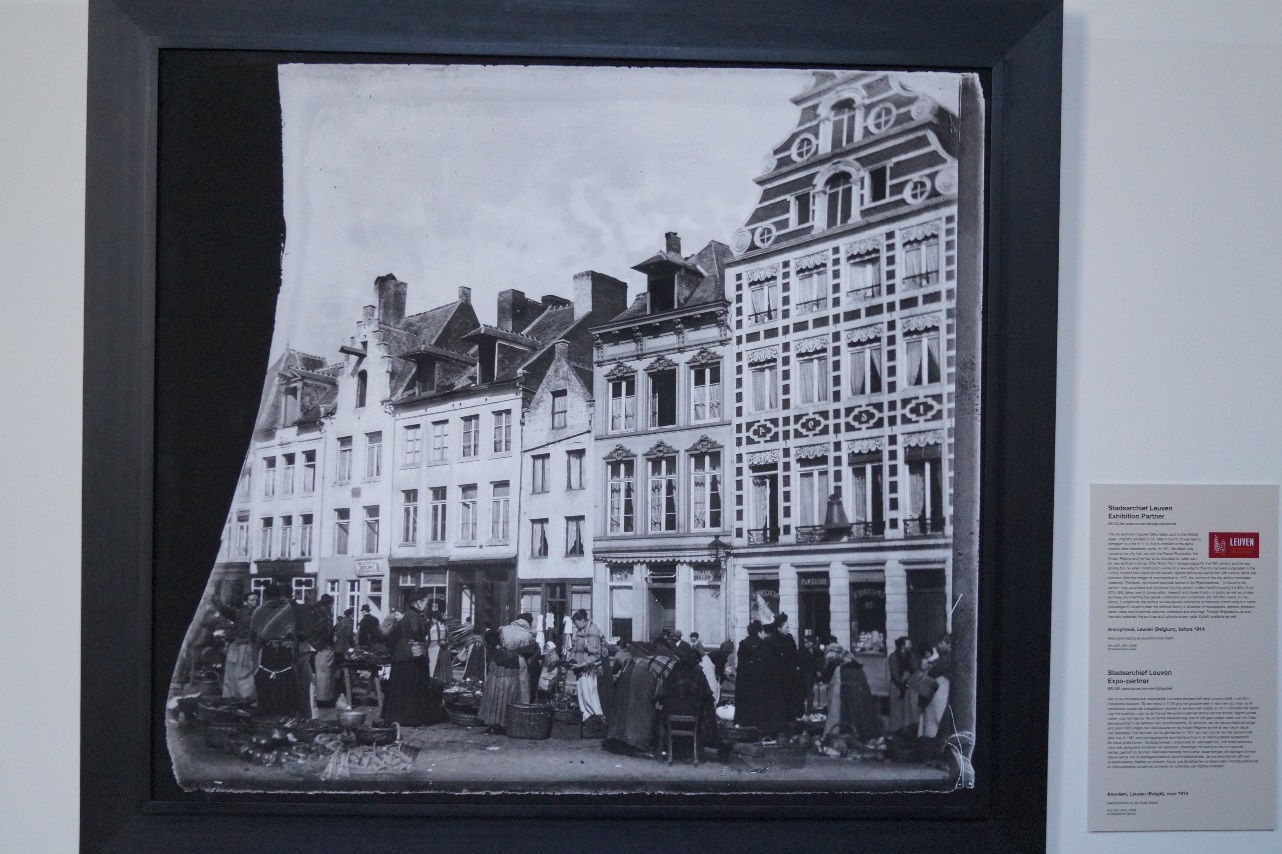 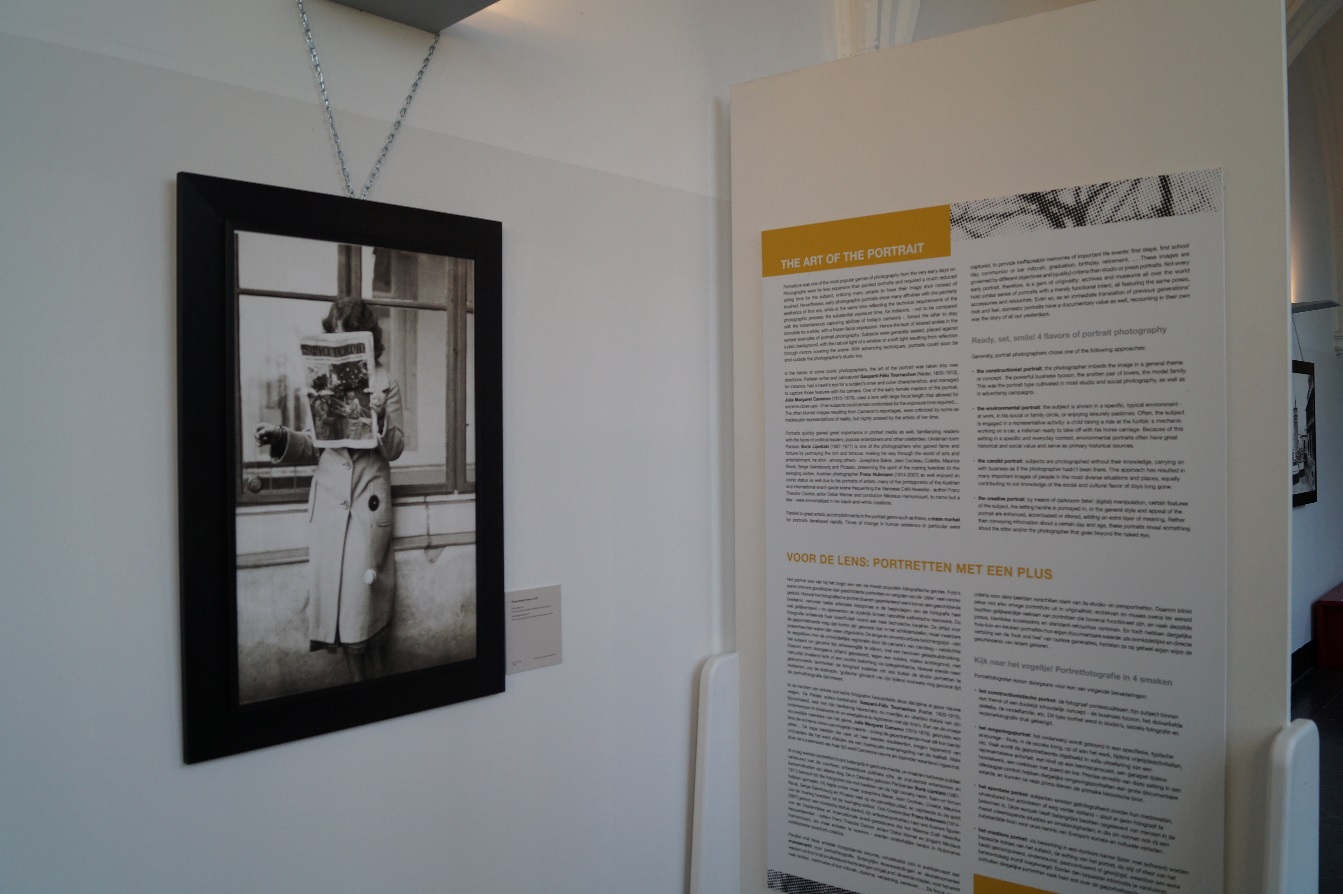 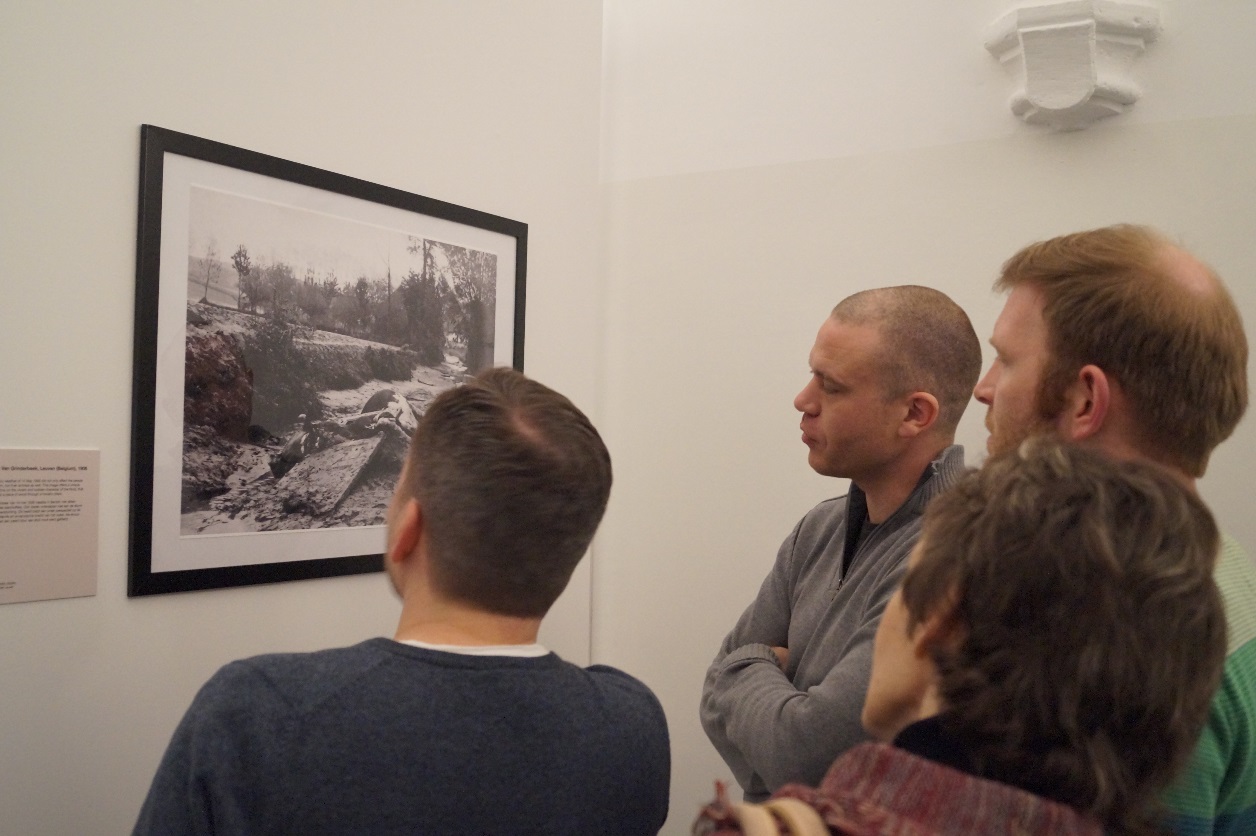 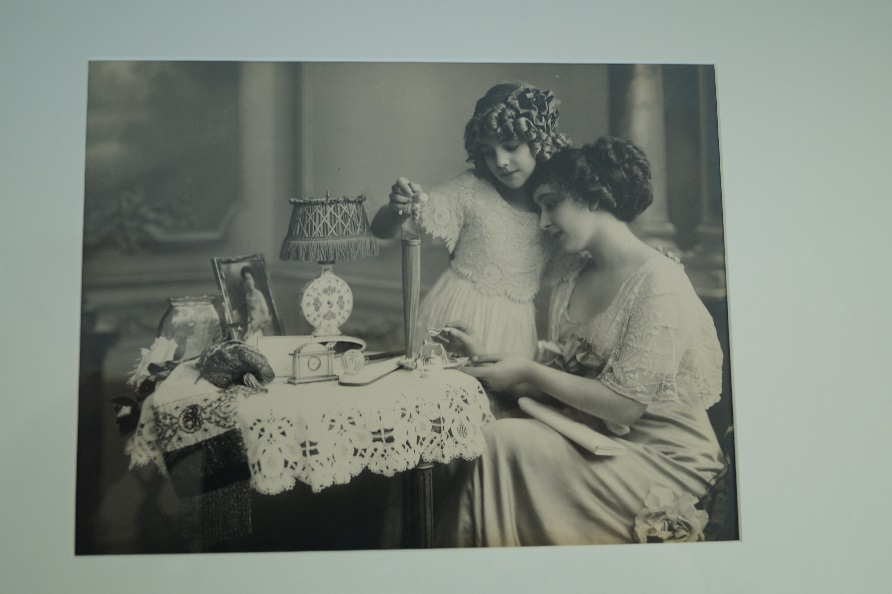 Photos contributed by visitors
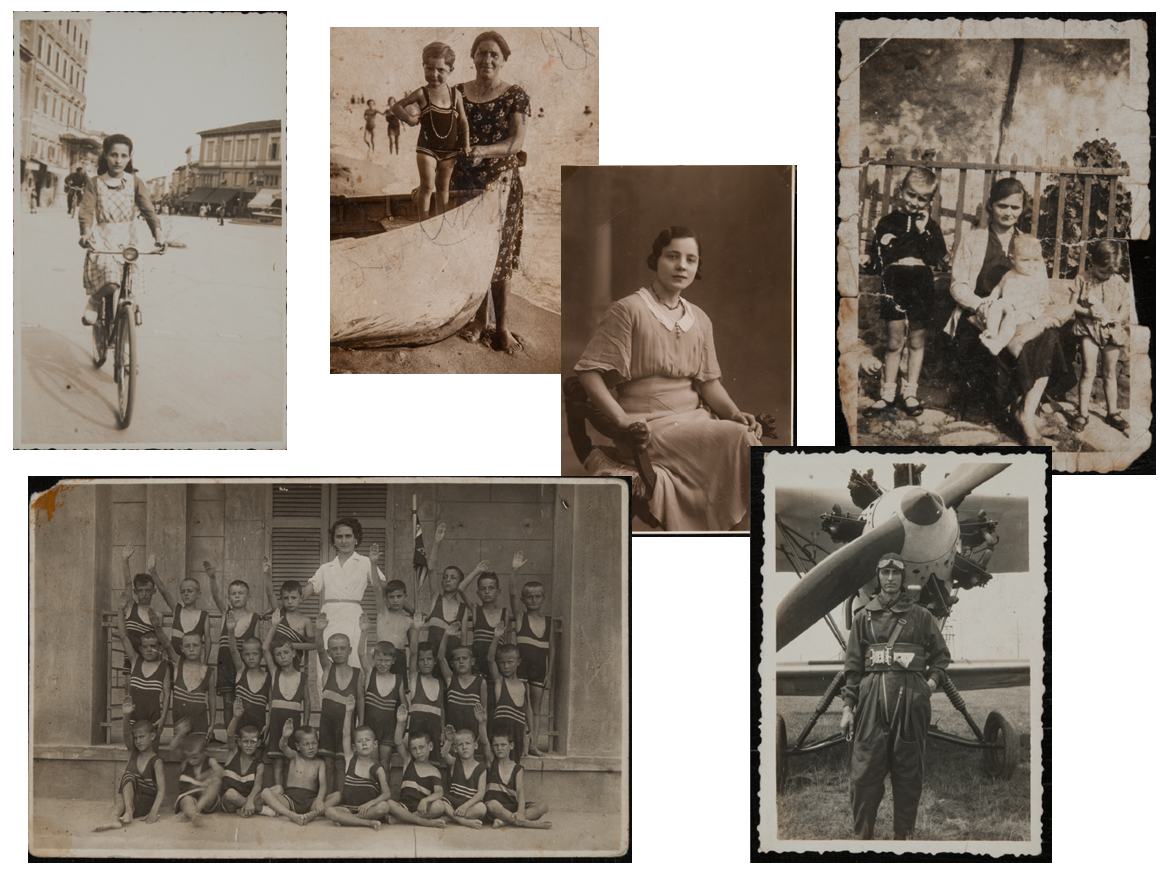 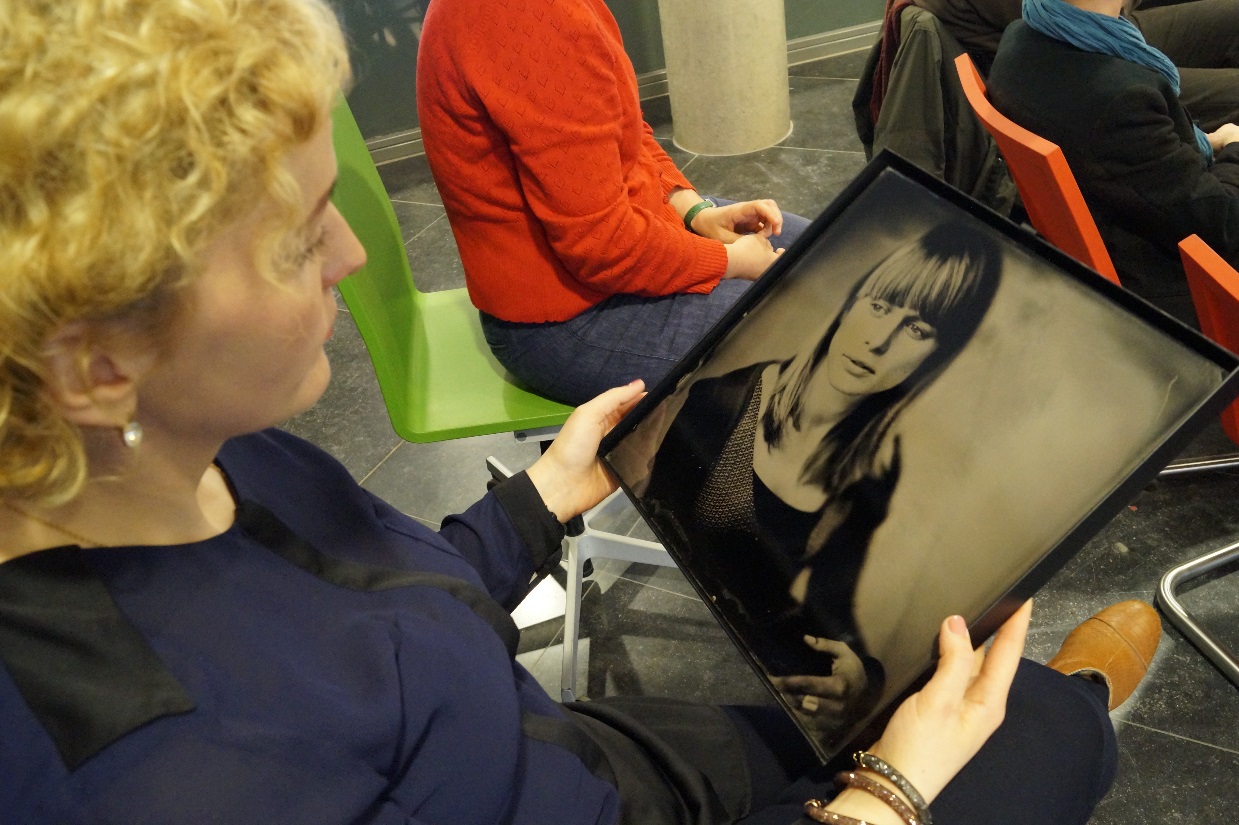 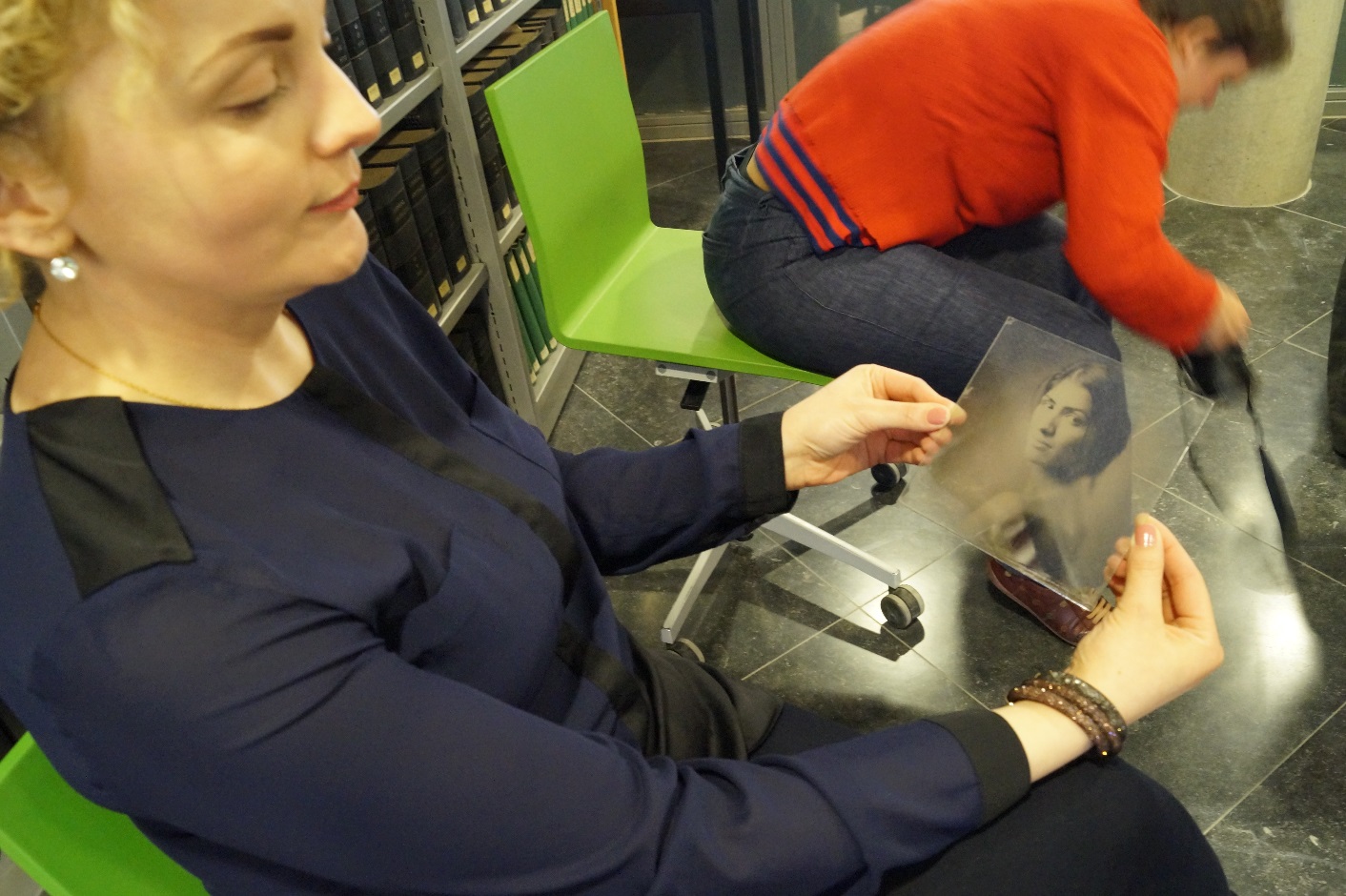 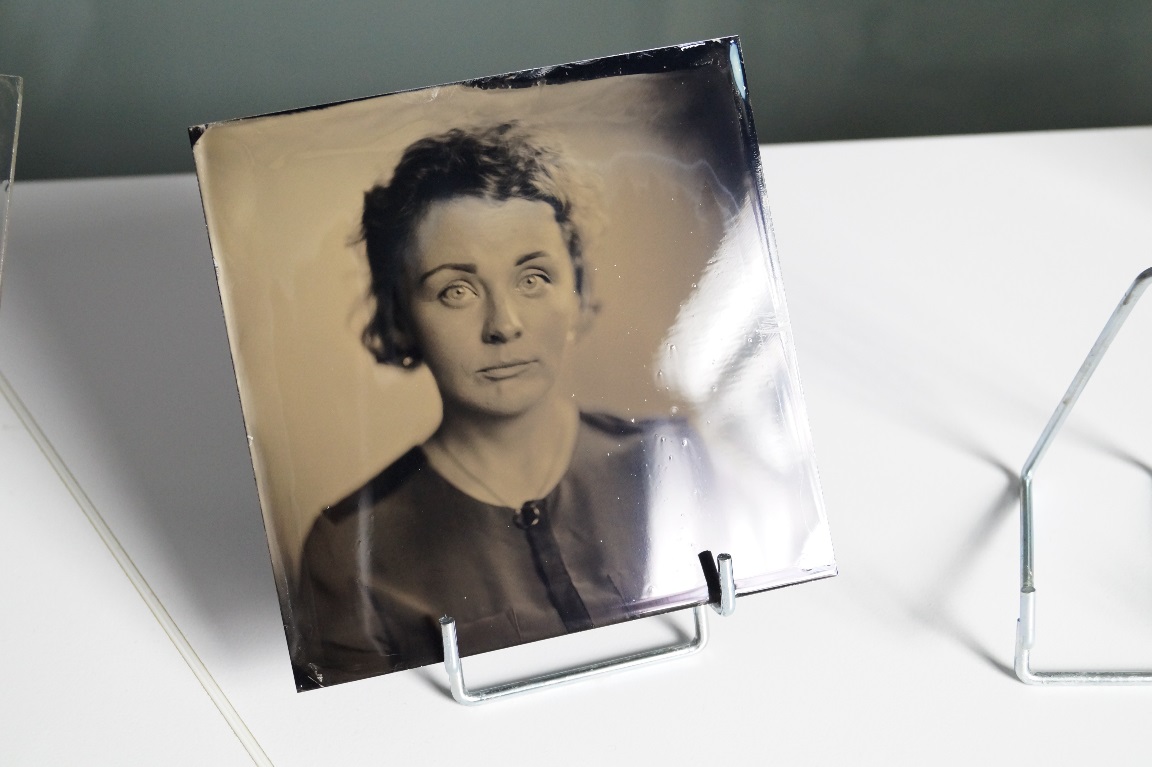 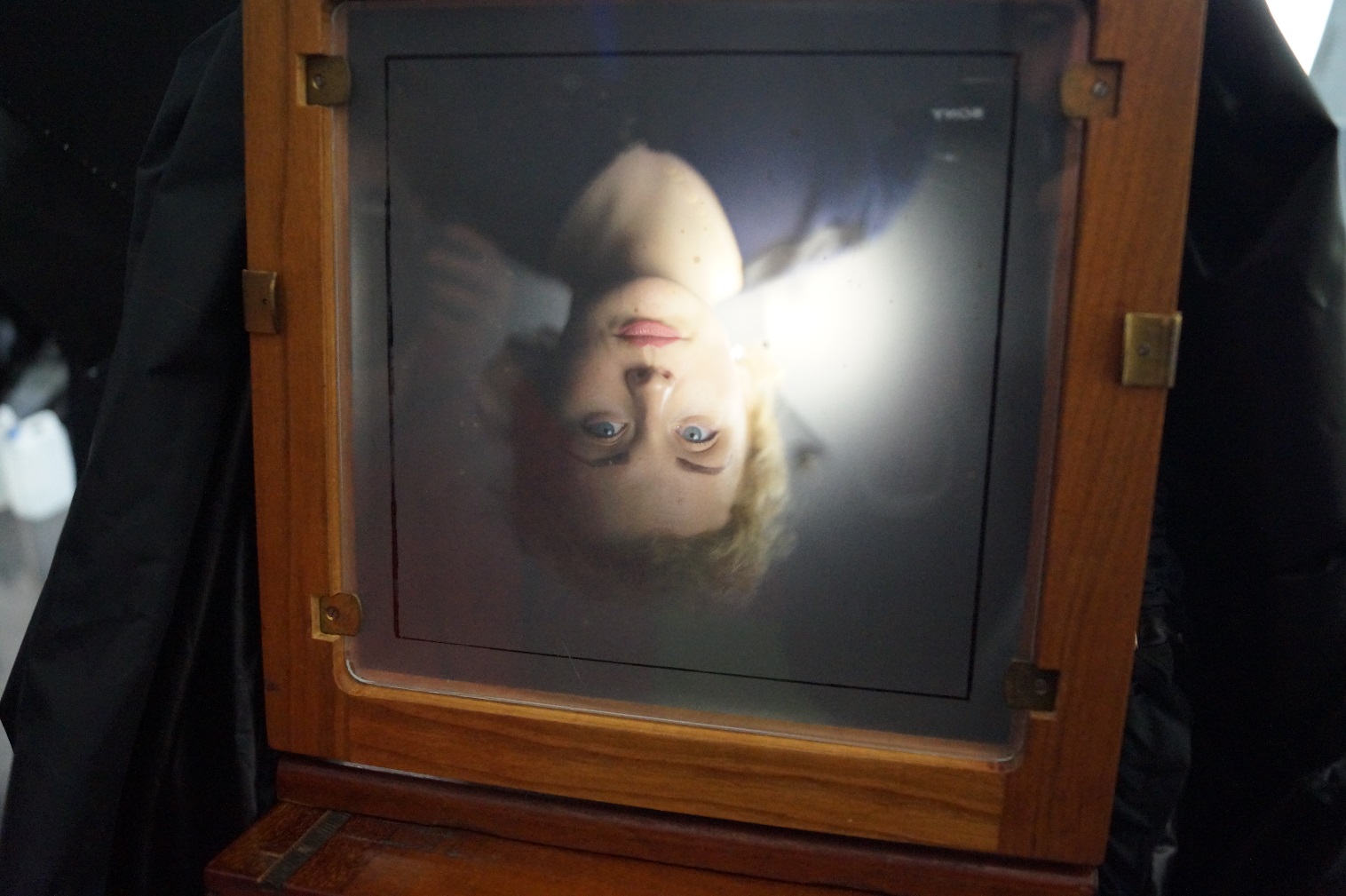 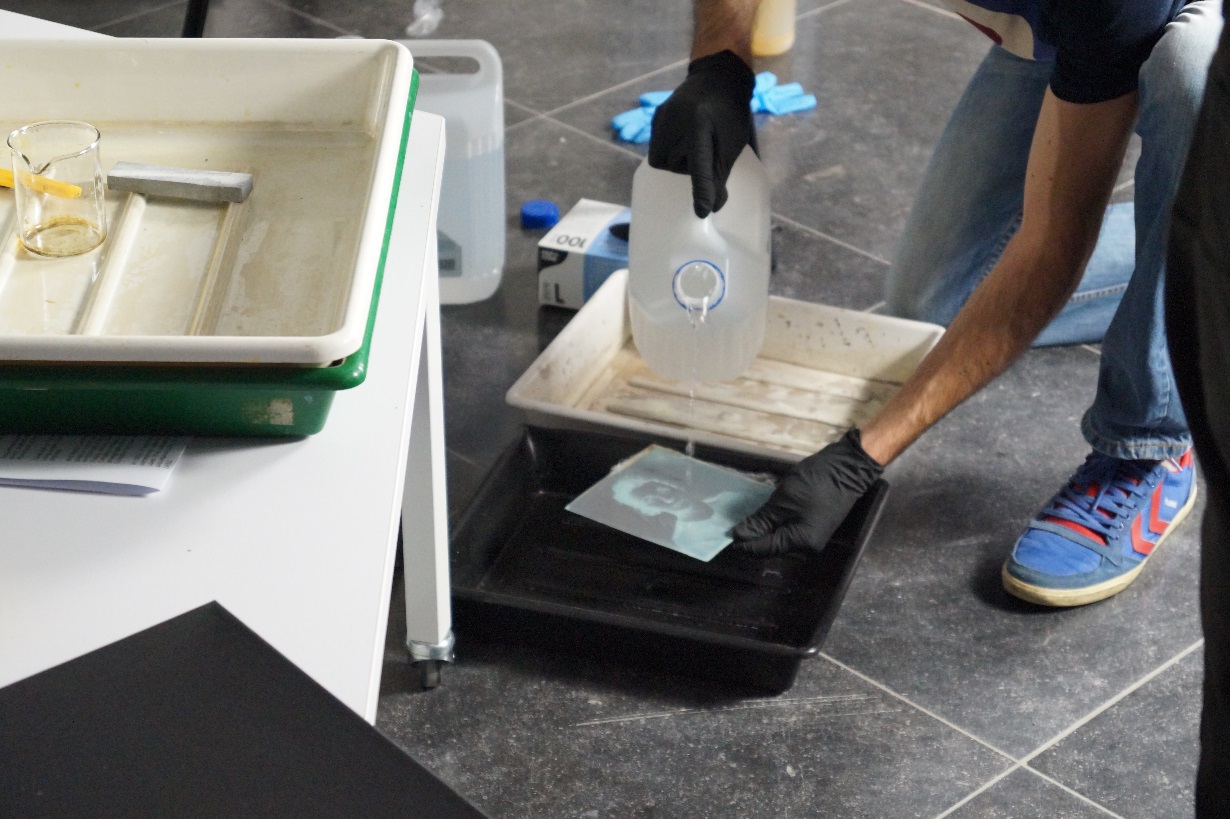 Data?
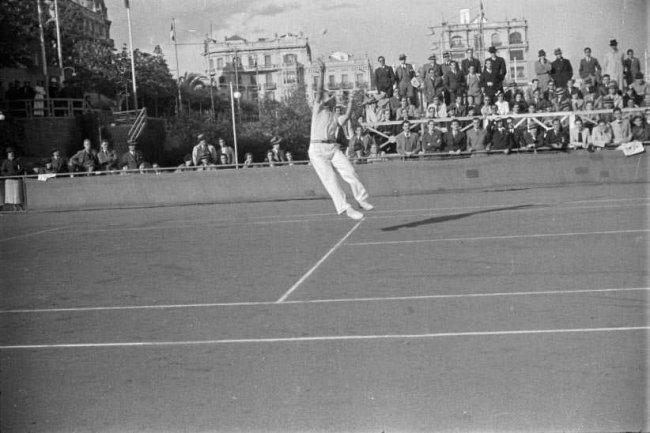 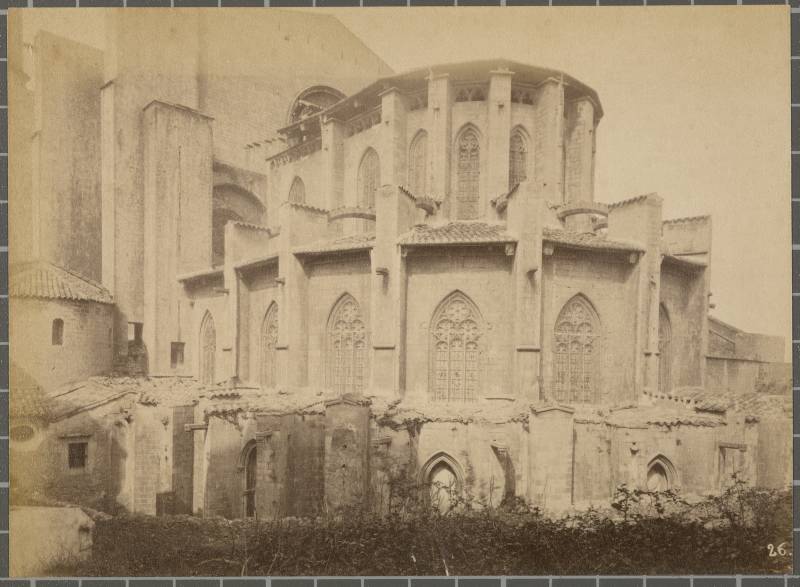 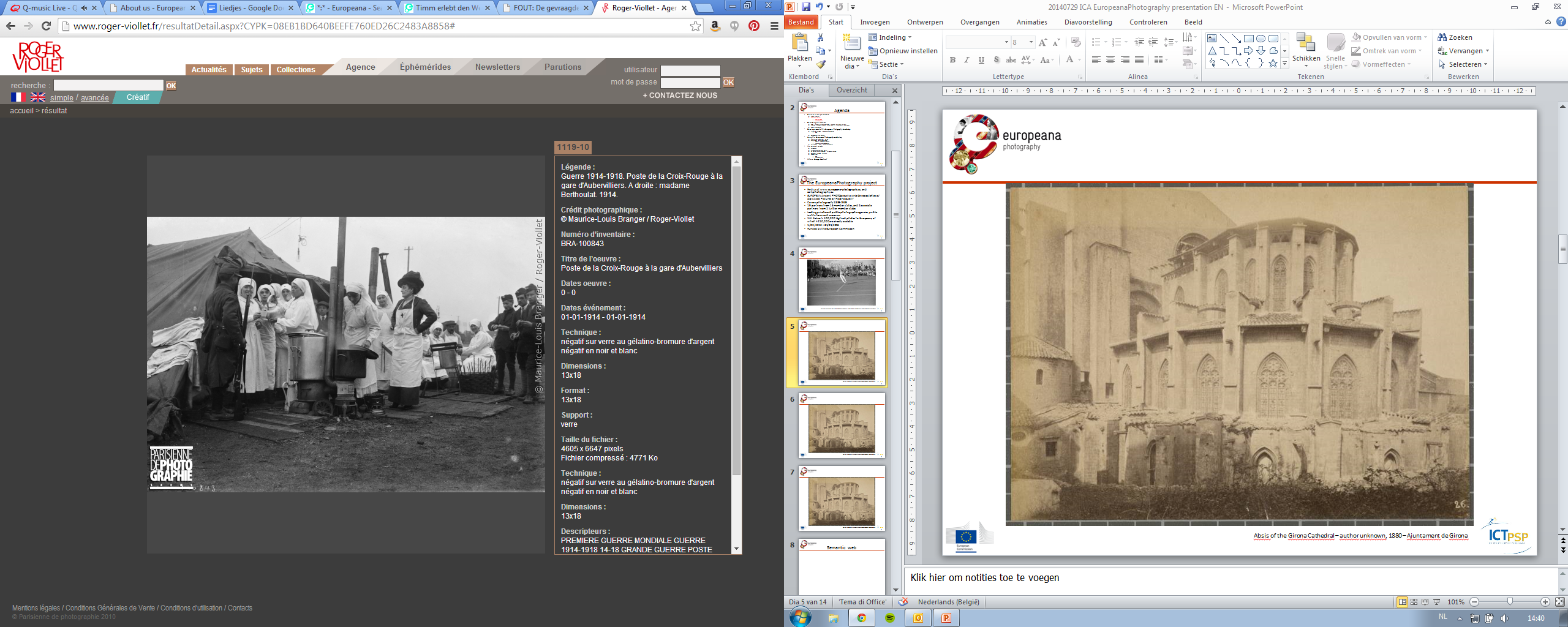 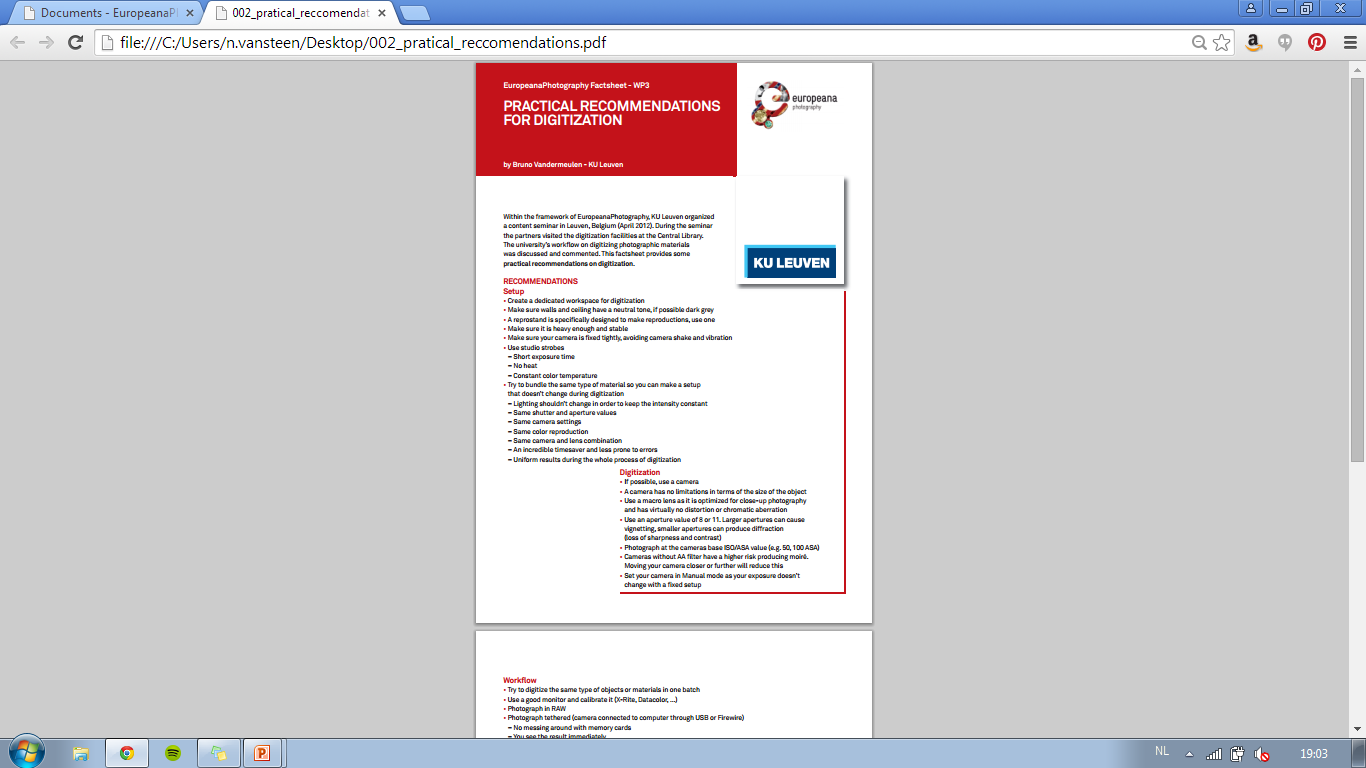 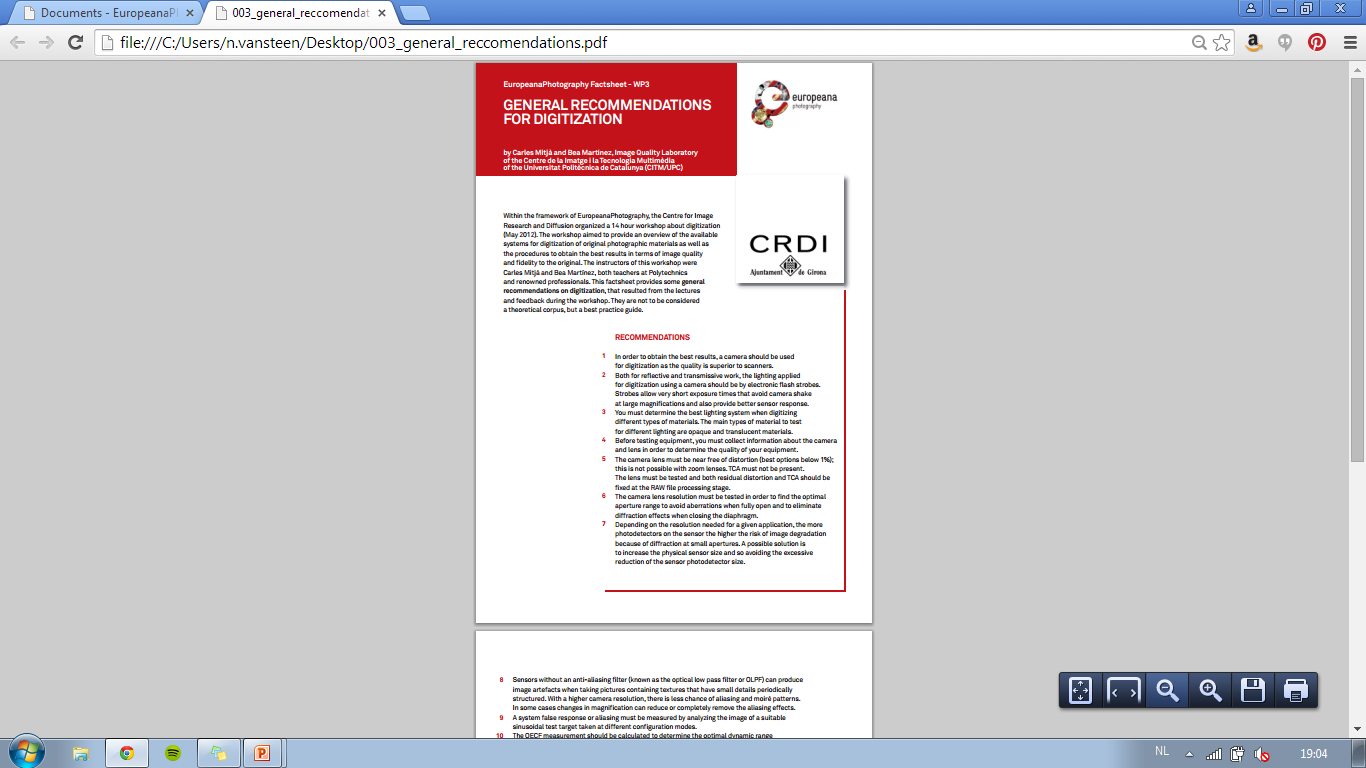 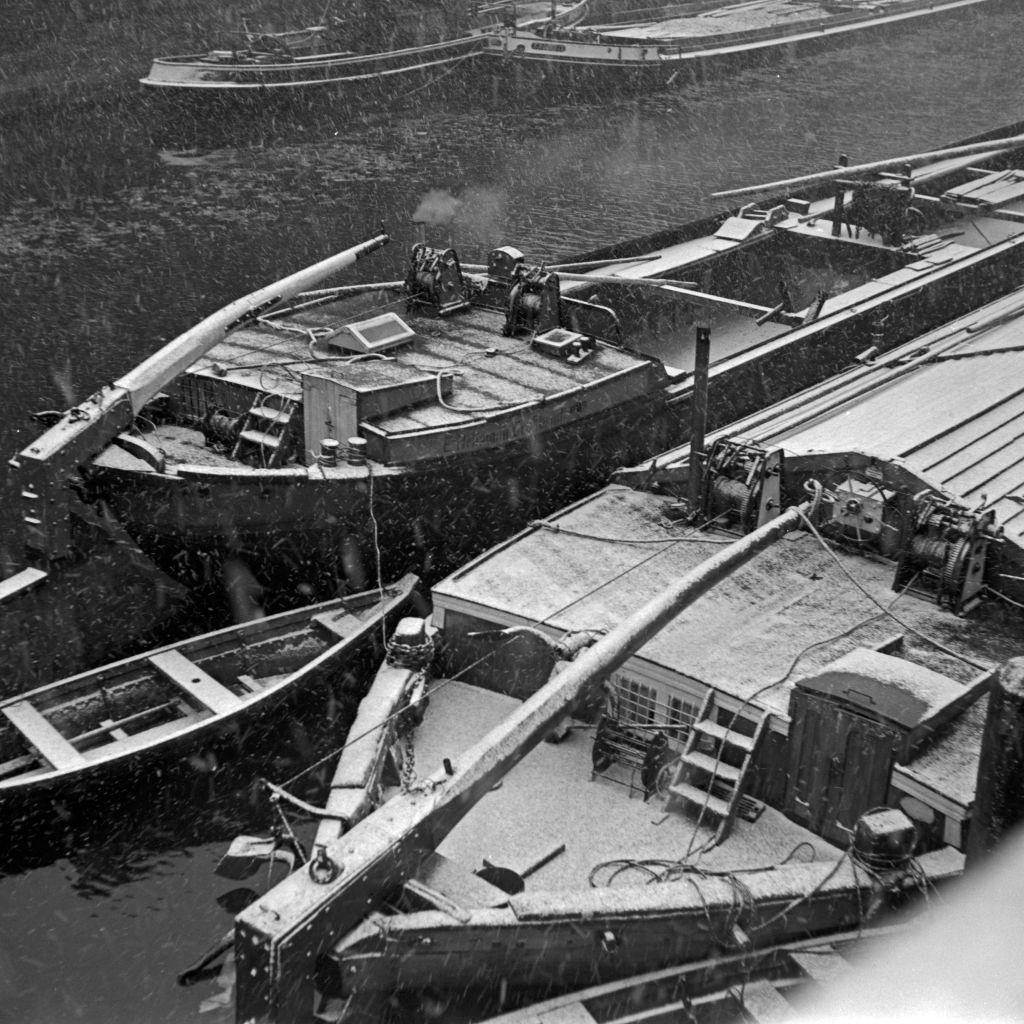 Davis Cup tennis Spain vs Germany – Josep Maria Sagarra i Plana, 26/04/1936 – Arxiu Nacional de Catalunya via Generalitat de Catalunya
CC BY-NC-ND
Absis of the Girona Cathedral – author unknown, 1880 – Ajuntament de Girona
Public Domain
Red Cross station at the station of Aubervilliers – Maurice-Louis Branger/Louis Viollet, 1914 – Parisienne de Photographie
Free access , no re-use
Barges on the river Spree – author unknown, 1930s – United Archives
Free access, no re-use
[Speaker Notes: So, in this talk, I’d like to show you some of the practicalities, the ways our project managed to get all these photos online, opened up to new audiences. 
Now, while it would be fun to travel around Europe with a massive photoalbum with the over 450.000 photos showcased in Europeana Photography, it’s not very practical. So, we digitise them, and created metadata for each one of them.
For the digitisation process, we tried to capture the best practice in factsheets, available on our website.]
DIGITIZATION AND METADATA BEST PRACTICES
DIGITISATION
GUIDELINES > DIGITIZATION
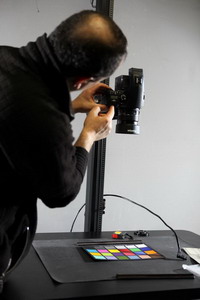 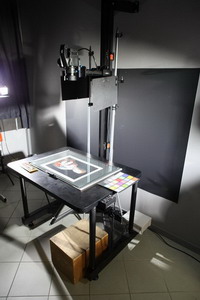 Capture according to EP specifications
Device conformance testing and calibration, based on established benchmarks and specifications
Digital conversion
Image processing: correction/editing/processing to digital files
File naming
File formats and compression for archiving and preservation
GUIDELINES > PRE-INGESTION QUALITY CHECK

Standards and guidelines are a first guarantee for image quality
After digitizing, images are tested on 
correct file naming
size of images
acceptable borders and margins 
images completeness
correct graphic files
image characteristics (resolution, bit-depth, colour space, etc.)
GUIDELINES > POST-INGESTION QUALITY CHECK

Metadata Task Force tests content uploaded on MINT for the following criteria

Quality of the Metadata
Findability in multiple languages
Quality of the Digitization
Quality and Resolution of the Preview
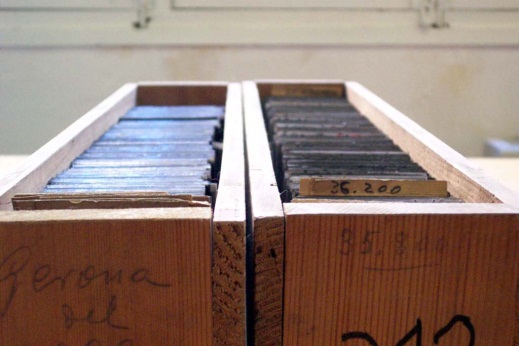 Archival preparation of originals
Analysis
Physical and intellectual organization
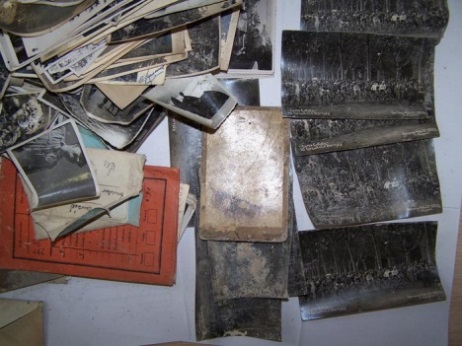 Preservation preparation of originals
Evaluation of physical condition 
Cleaning
Restoration
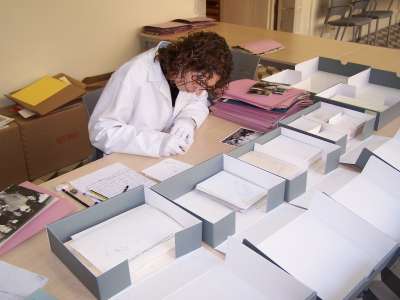 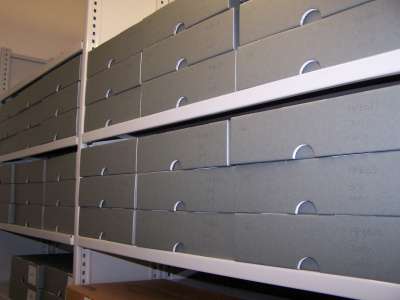 The digital object
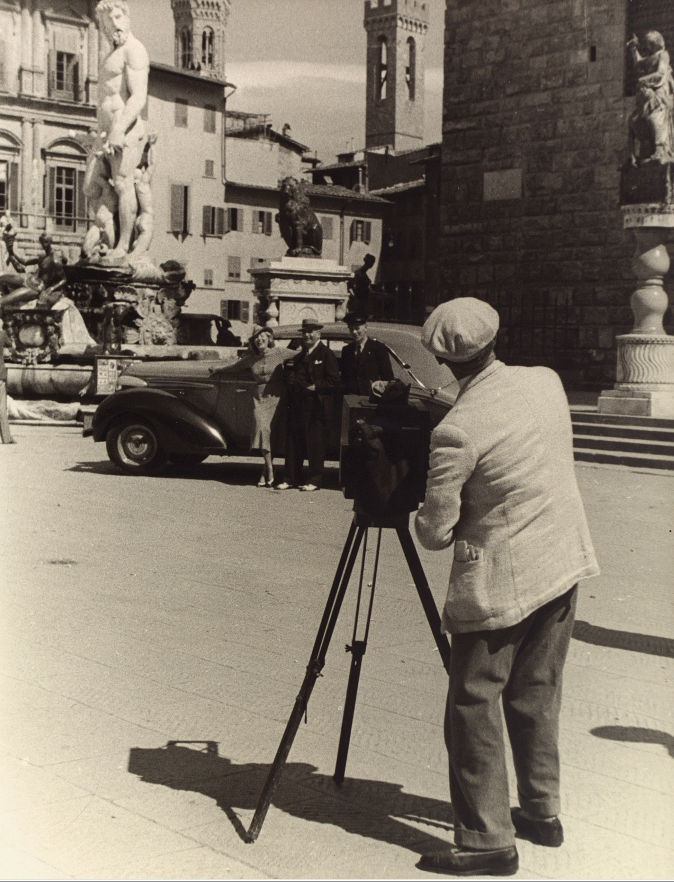 Image, Negative, Photo, Document, 
		… Representation

Retouching, Restoring what? 
Edmond Couchot, Image puissance Image 1984
Vincenzo Balocchi | Firenze (Italy), 1938
Silver gelatin print
Photographer at work at the Piazza della Signoria.
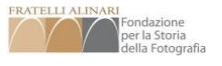 From Image to Photo
Photographic Object
information
information
Incremental information
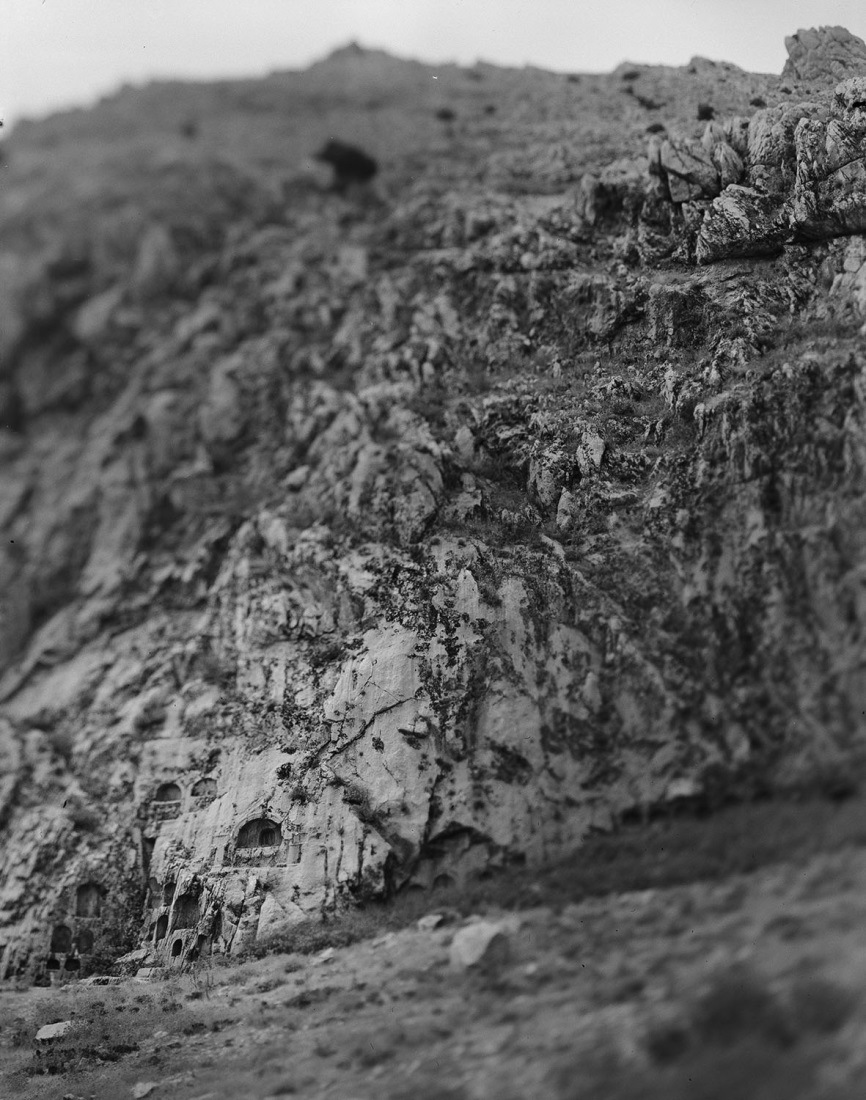 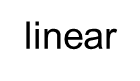 enhanced
Digital Reframing
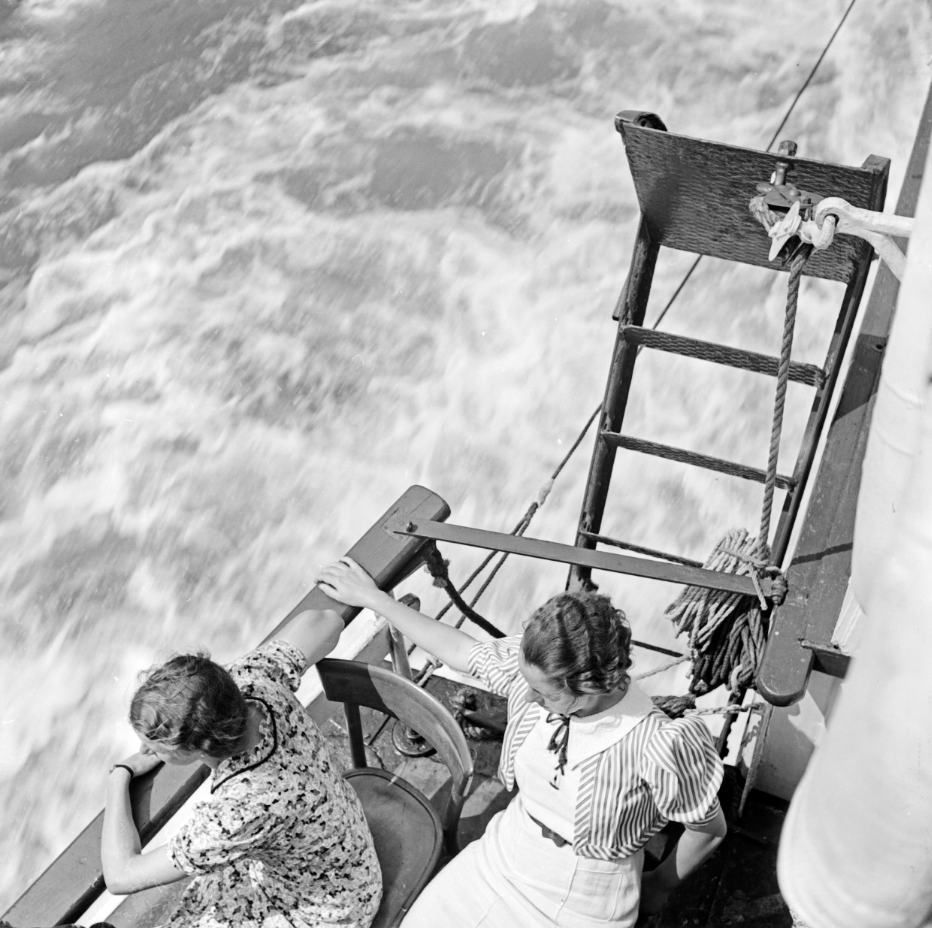 Detachment from original bearer
Decontextualisation  Recontextualisation
Remediation
The photo as information vs. its materiality
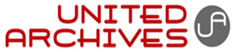 Karl Heinrich Lämmel | Koblenz (Germany), 1930s
With the Köln Düsseldorfer white fleet on the river Rhine near Koblenz.
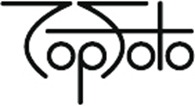 John Topham | Swanscombe (United Kingdom), 1938 - Gelatin dry plate - Lovers Lane, Swanscombe.
Rights labels
Europeana’s Rights Labels are inspired by Creative Commons Licenses
Public Domain Mark
Creative Commons CC-BY licenses
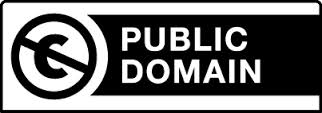 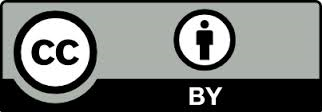 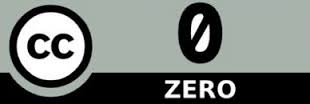 Tools: IPR GUIDEBOOK
The IPR Guidebook sheds light on the Europeana IPR model, the Data Exchange Agreement, and lists online supporting tools for companies and institutions: 

Online guidebook:
http://europeana-photography.iprguide.org 	

IPR blog:
http://ep-blog.iprguide.org
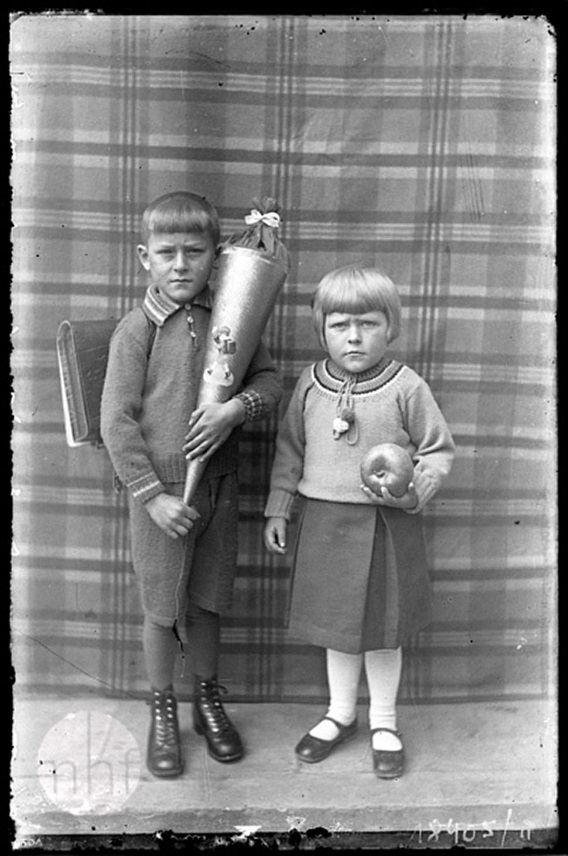 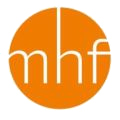 Courtesy of MHF
IPR overview
IPR
Issues
Each internet use involves a copy
Is the digital master a new work or a technical copy? 
Public domain is moving target
Need for OOC-NC label
Are labels rights claims? By whom? 
No real fair use, unclear educational context
Orphan Works directive insufficient
Privacy and ethics
Issues
Not everything in an archival collection can be published
The meaning changes over time, also the sensitivities
Privacy of people depicted
Performative effects of publishing
Technical implications
Analog to Digital
Need for multispectral information, e.g. RGB + 2 IR + 1 UV
Definition of Master object
IPR
More refined rights metadata included in popular image standards
Ethics
Better protection of image integrity by digital fingerprinting
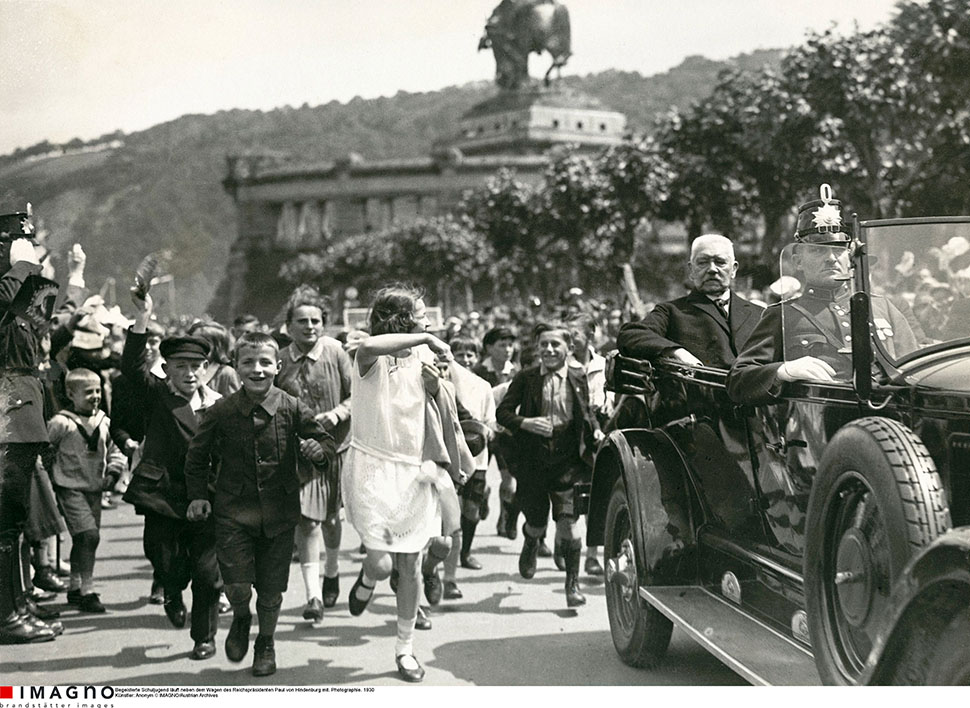 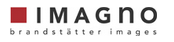 Paul van Hinderburg enters Koblenz 1930
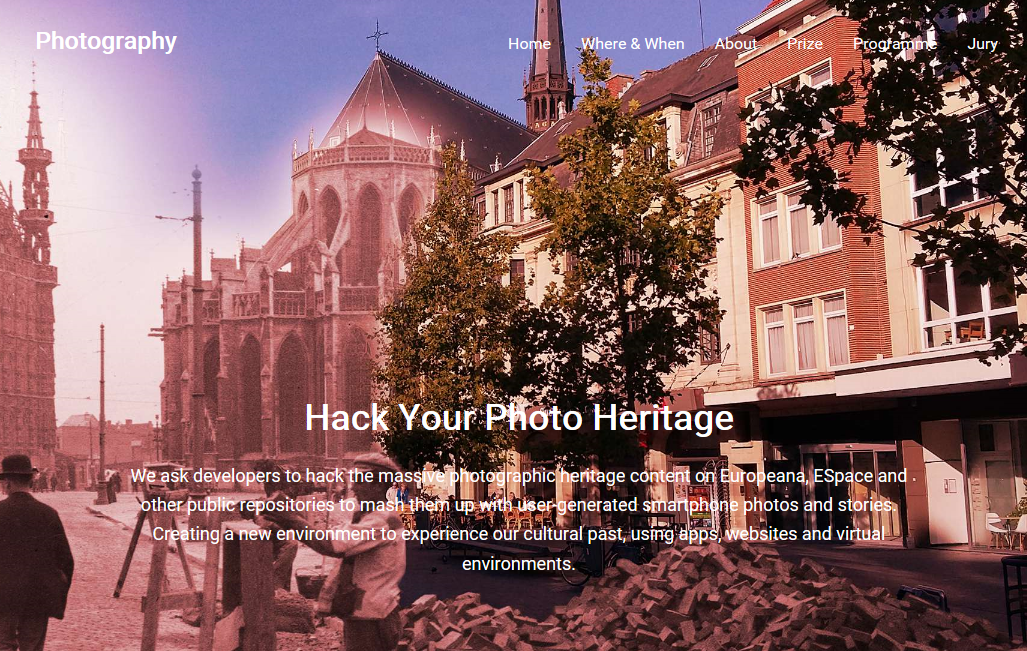 contact
www.photoconsortium.net
info@photoconsortium.net
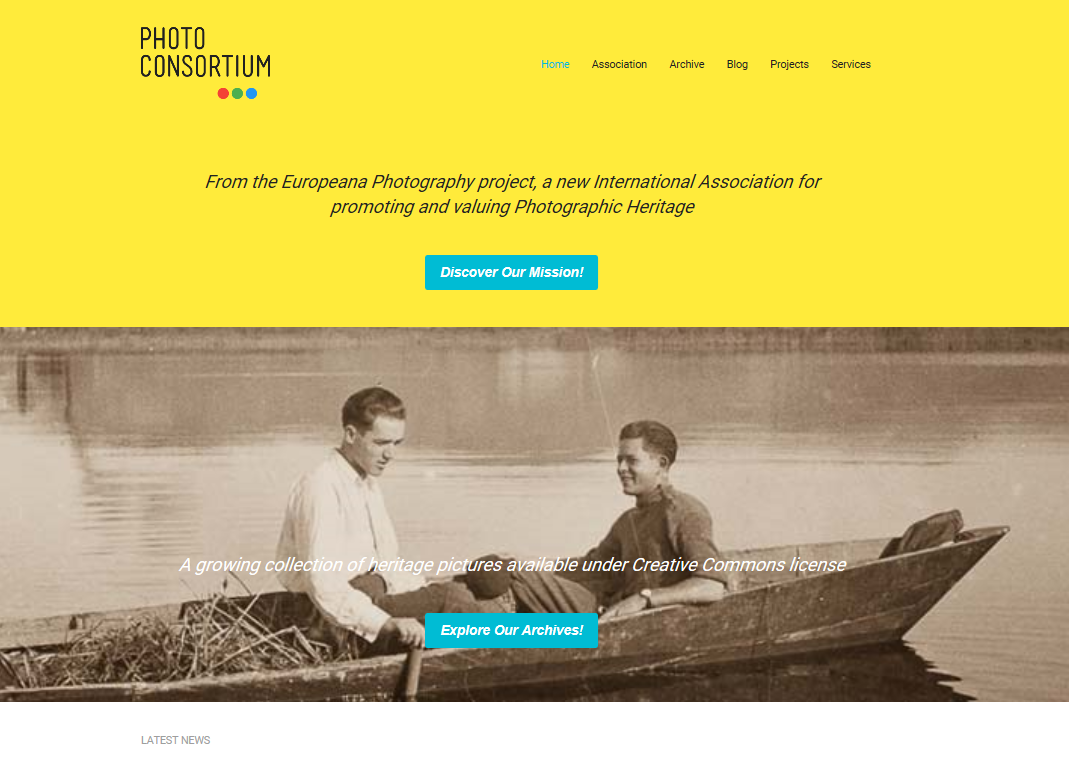